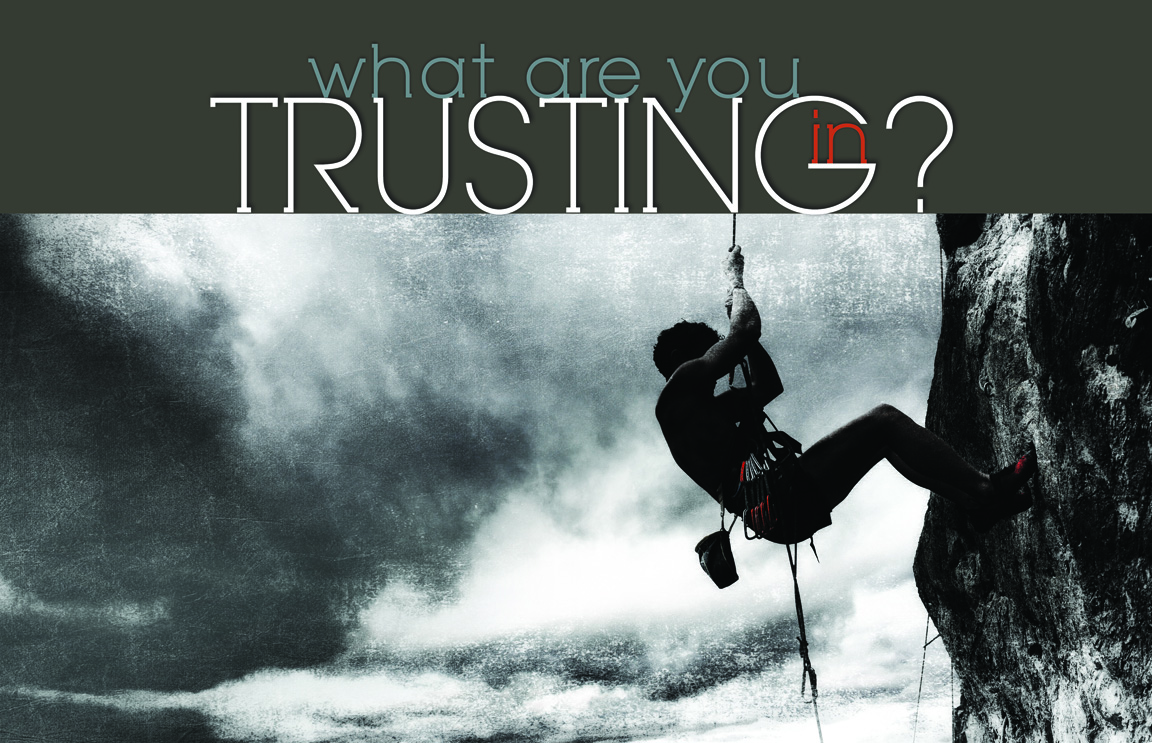 It’s a matter 
      of faith
(or is it?)
Do you know 
what you believe? 
Join Worldview Rethink and 
take a hard look at the world’s 
bestseller … the Holy Bible.
Date:

   Time:
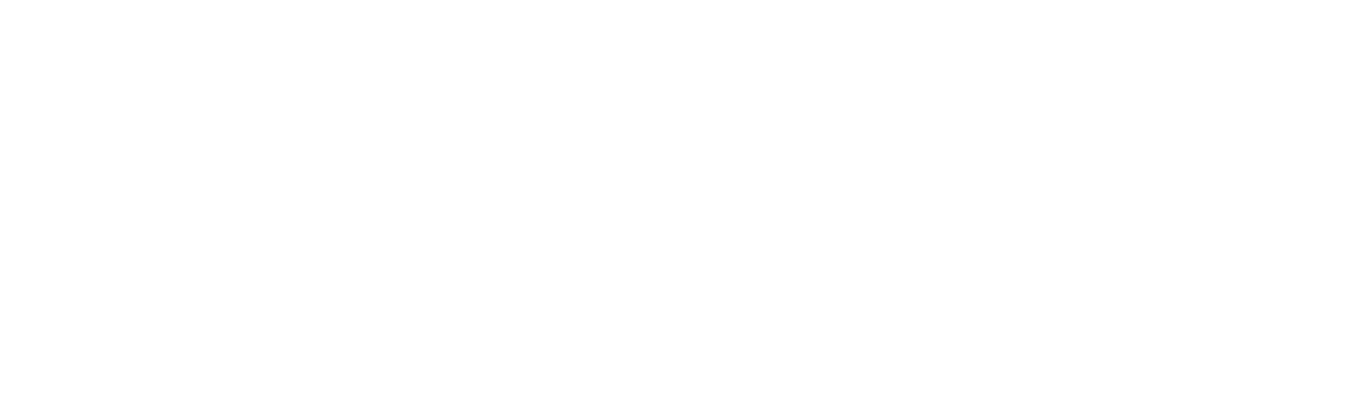 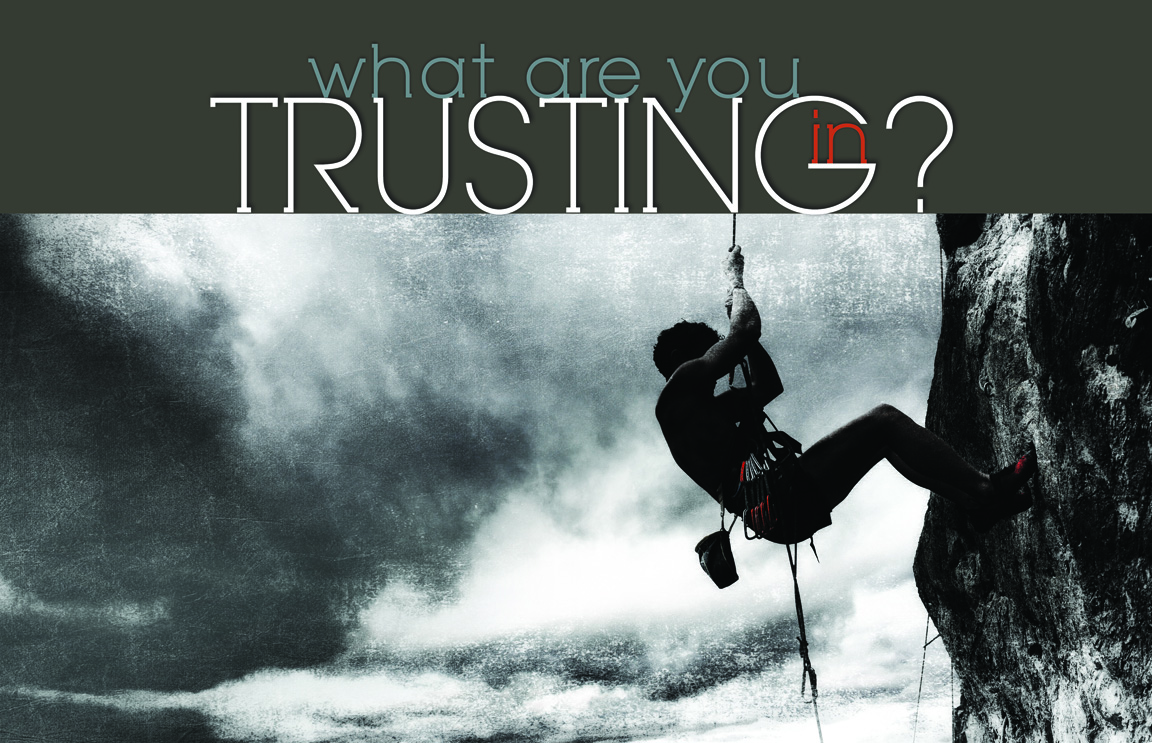 It’s a matter 
      of faith
(or is it?)
Do you know 
what you believe? 
Join Worldview Rethink and 
take a hard look at the world’s 
bestseller … the Holy Bible.
Venue:

   Contact:
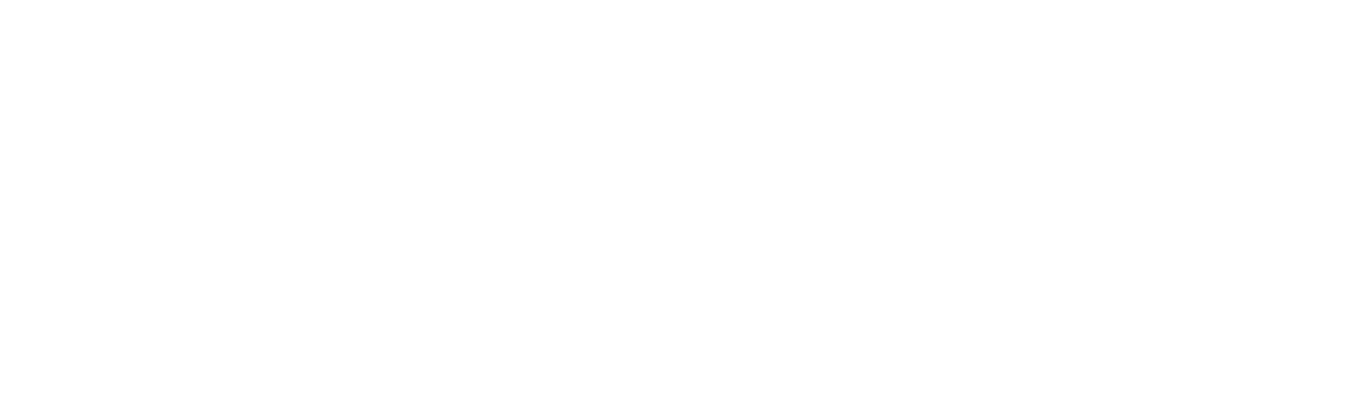 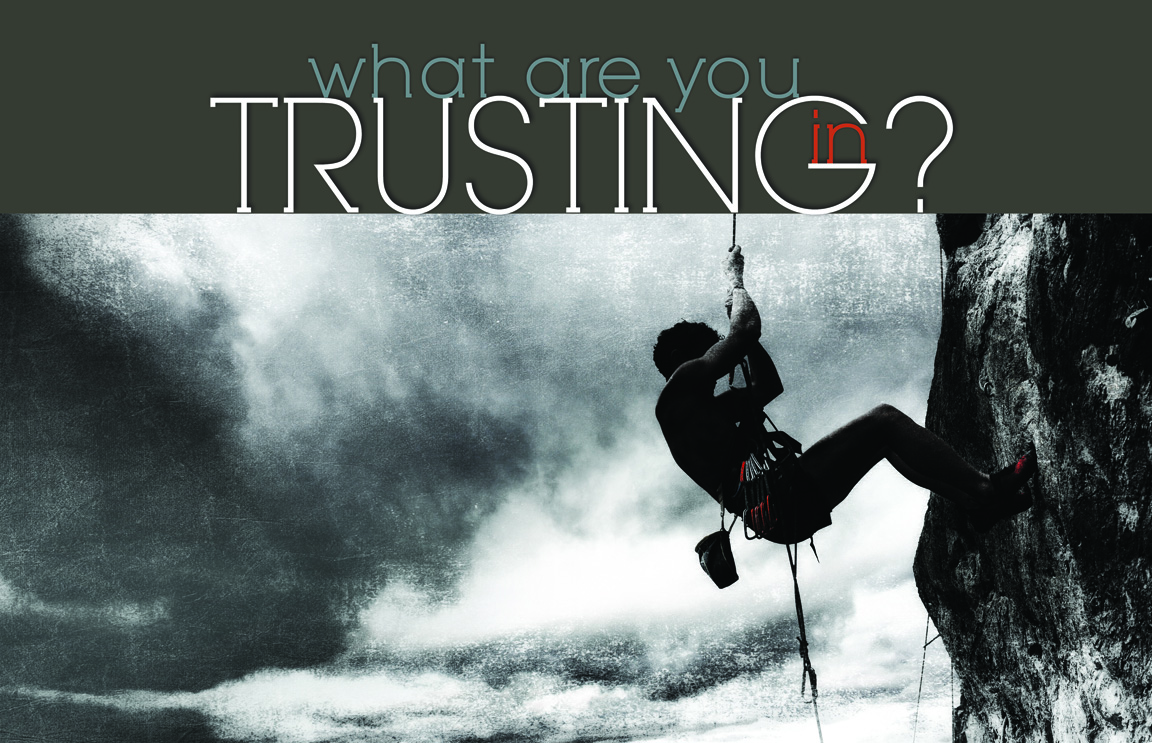 It’s a matter 
      of faith
(or is it?)
Do you know 
what you believe? 
Join Worldview Rethink and 
take a hard look at the world’s 
bestseller … the Holy Bible.
For information:

   worldviewrethink.com
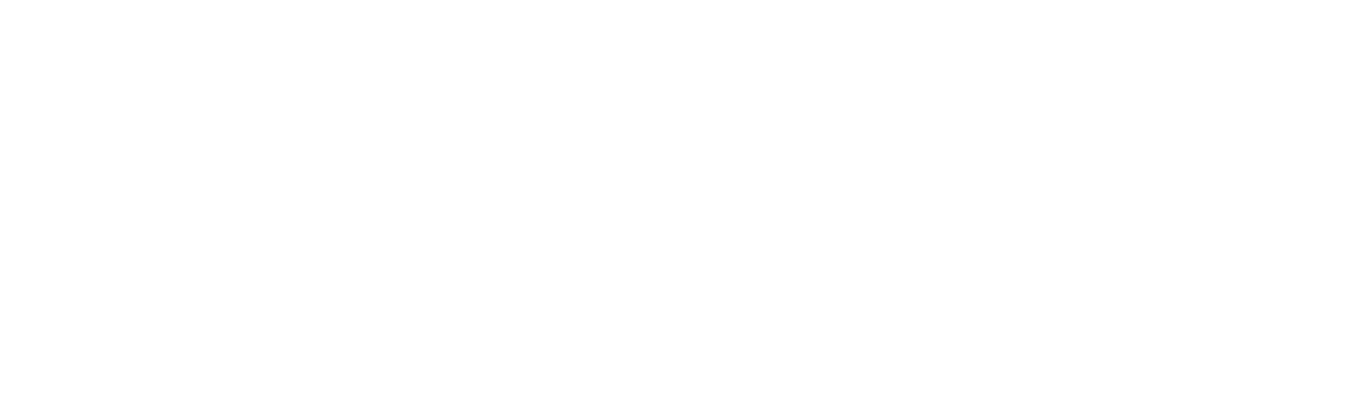